10 китов 

развития творческого
потенциала педагогов
Кит 1
 Перспектива деятельности и дела
Всегда вперед, 
после каждого совершенного шага готовиться к следующему,
все помыслы отдавать тому, что еще предстоит сделать.
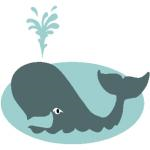 Кит 2
Стимулирование
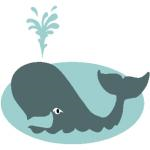 Жизнь человека
 должна быть наполнена постоянными и неожиданными 
стимулами, которые будут побуждать его 
держаться каждый день на самом высоком уровне.
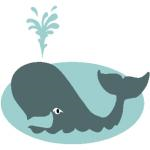 Кит 3  
Благодарность
Благодарите коллег, 
благодарность свидетельствует о вашем отношении к человеку, 
своевременной оценке его мыслей, поступков, деятельности, 
повышает его самооценку.
Кит 4
 Помощь и поддержка
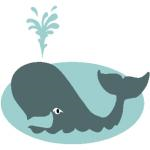 Один и камень не поднимет, а миром 
и гору перенесём.
Кит 5 
Тактичность
При помощи такта 
можно добиться успеха даже в тех случаях, 
когда нельзя ничего сделать при помощи силы.
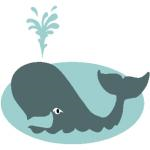 Кит 6 
Творчество
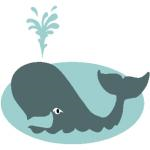 Если отнять у человека способность мечтать, 
то отпадет одна из мощных причин, 
рождающих культуру, искусство, 
науку и желание борьбы во имя прекрасного будущего.
Кит 7
Умение признавать 
и исправлять свои ошибки
Чтобы избежать ошибок, надо набираться опыта, чтобы набраться опыта, надо совершать ошибки.
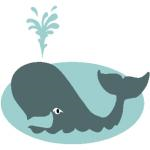 Кит  8 
Конструктивная 
критика
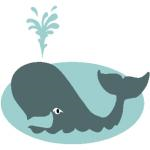 Критикуйте не личность, а действия, 
прислушивайтесь к мнению коллег.
Кит 9 
Самообразование
Чтобы не отстать от времени педагог должен постоянно совершенствовать свои знания, быть конкурентно способным, овладевать прогрессивными технологиями и тем самым обеспечить возможность своего развития.
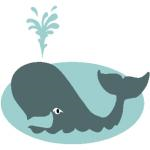 Кит 10
 Живое участие
Что же я такое, если я не принимаю участия? 
Чтобы быть, я должен участвовать.
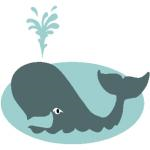 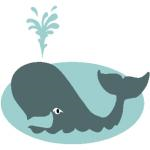 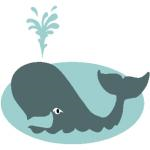 Желаю 
творческих успехов 
в работе
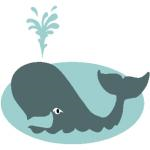 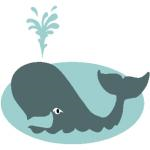 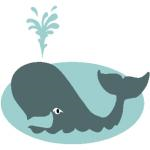 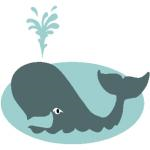 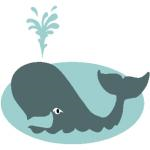 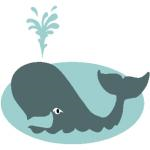 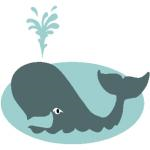 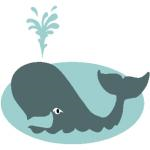